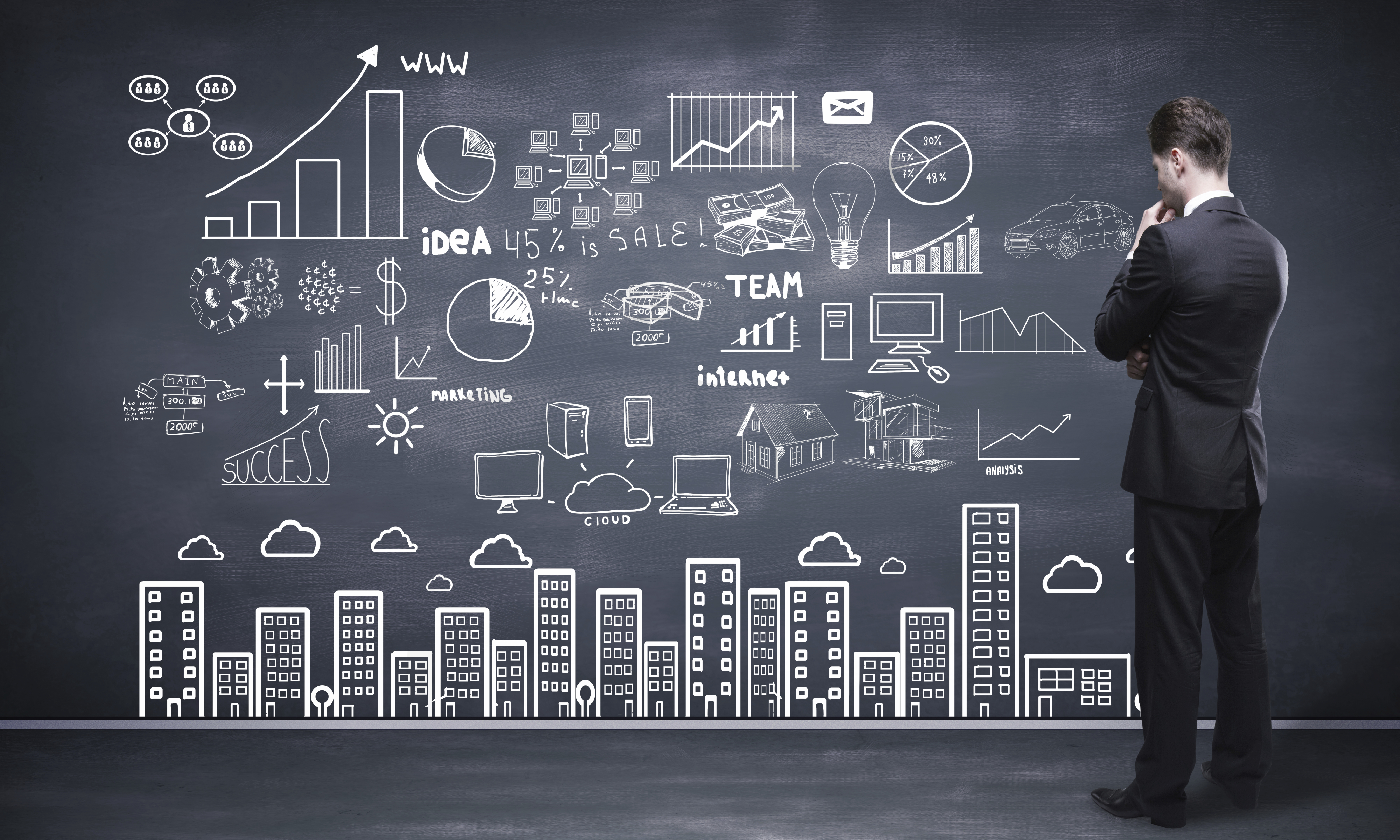 PLAN DE  MERCADEO 2
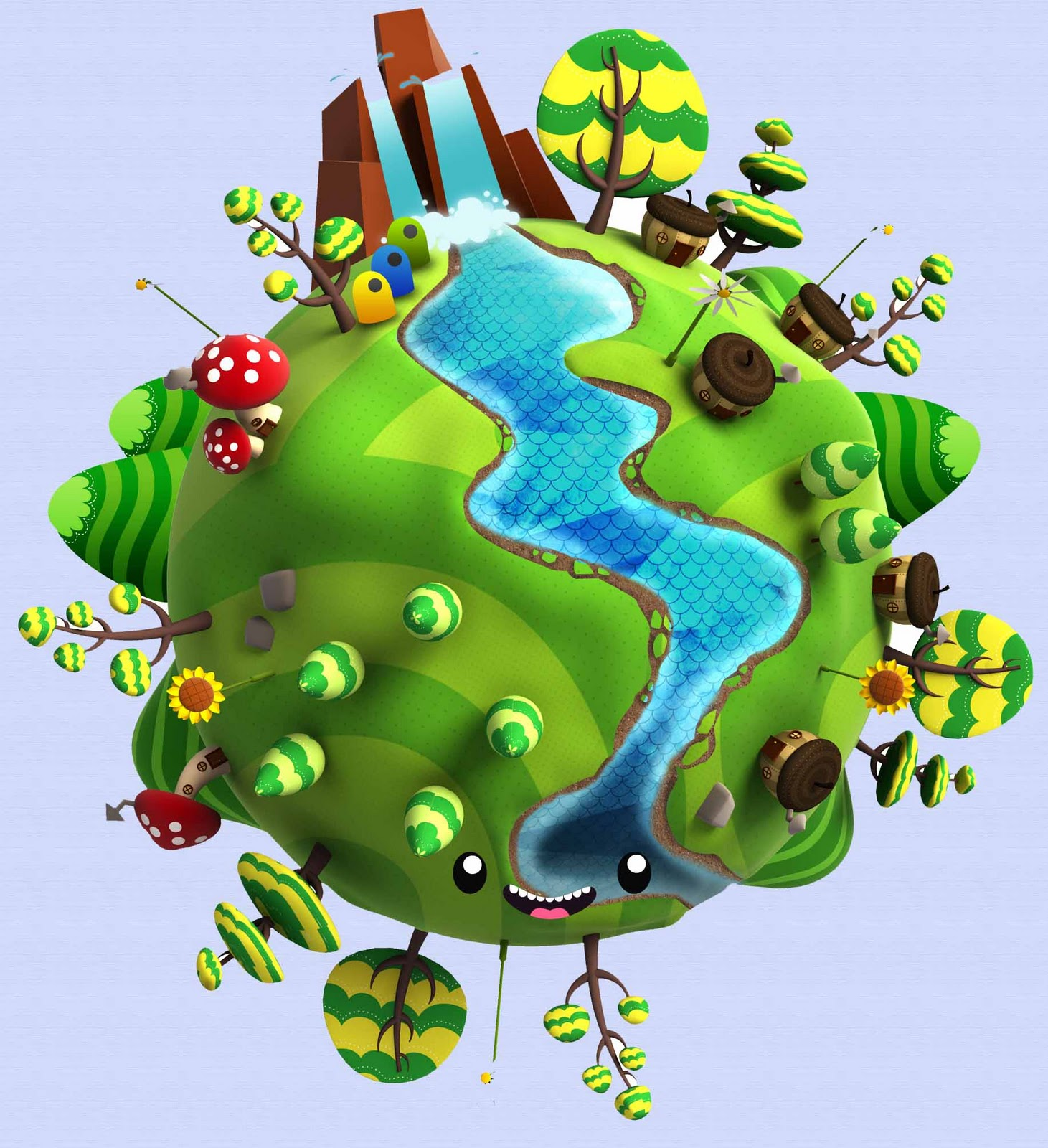 PRIMER AVANCE
Descripción de la Empresa
1.1 Nombre
1.2 Descripción de negocio
1.3 Misión
1.4 Visión
1.5 Valores
2. Análisis del consumidor
2.1 Sondeo
2.2 Perfiles o Buyer Personas
2.3 Buyer Journey
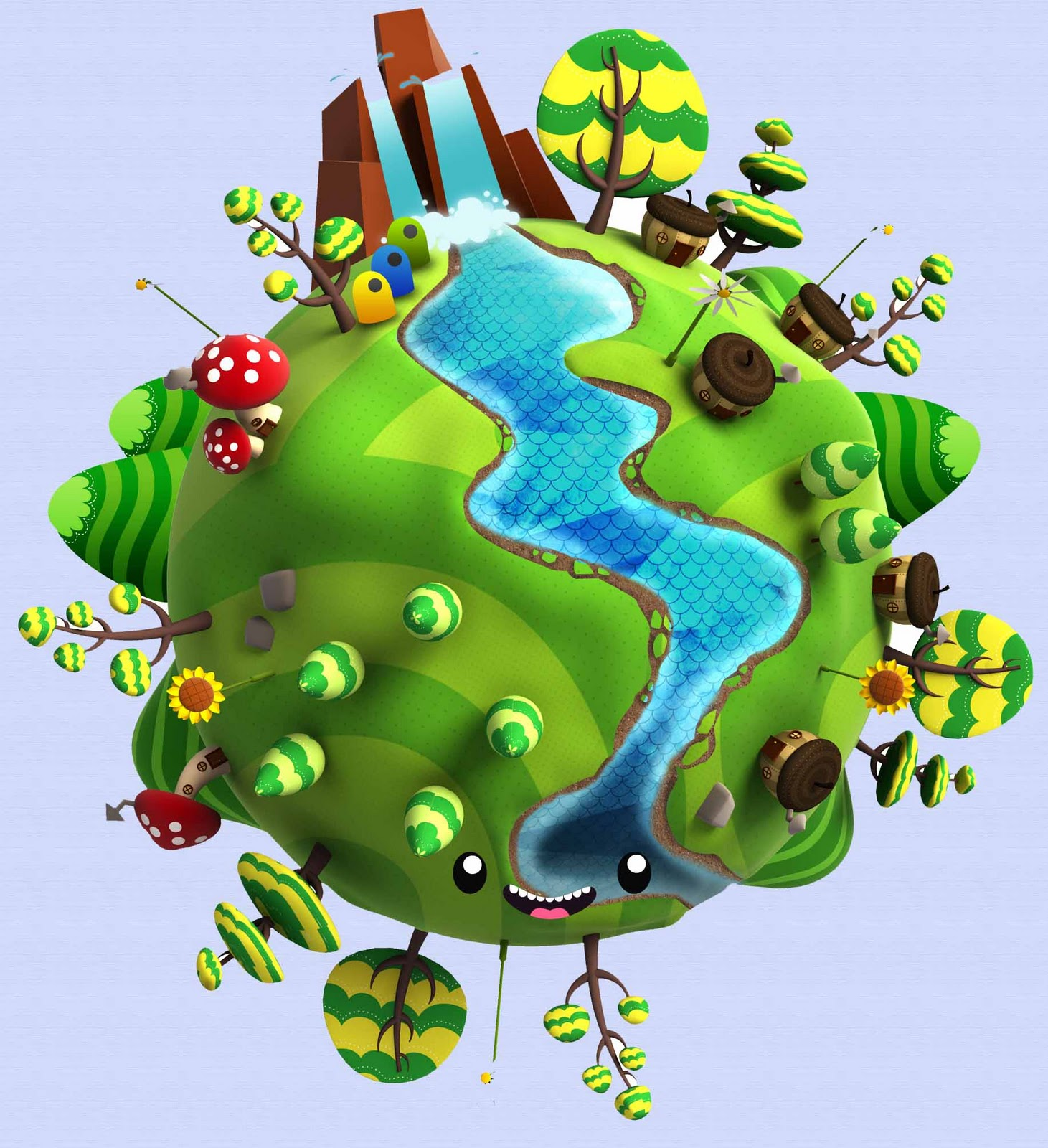 SONDEO
70 encuestas (efectivas)
Un máximo de 12 preguntas
Utilizaremos la herramienta de Google Form para todo el proceso (creación de formulario, llenado y procesamiento de la información)
El universo de estudio debe ser el mercado meta de su marca
Previo al llenado de la encuesta, esta deberá ser validada por mi persona
En el trabajo deberán presentarse únicamente gráficos (incluir objetivo, pregunta, gráfico y análisis)
La base de datos deberá anexarse al documento final
Asesoría Primer Avance